TESK UNICEF ÇOCUK HAKLARI VE İŞ İLKELERİ PROGRAMI
Acil ve Afet Durumlarının Esnaflara ve Mesleki Eğitime Etkisi

Dr. Ahmet YAMAN, MERSİN ESOB, Tarsus Üniversitesi
MERSİN ve GAZİANTEP BİLGİLENDİRME TOPLATILARI 
12-15  Aralık 2023
Sunum Planı
1. Mevcut Durumumuz
2. Acil ve Afet Durumları Karşısında Esnaf ve Sanatkarlar
3. Acil ve Afet Durumlarında Destekler
4. İşletmelerde Mesleki Eğitimin Kaderi

POLİTİKA SÜRECİ  =    SORUN TANIMI 
                                         GÜNDEME GELMESİ 
                                         UYGULAMA
                                         DEĞERLENDİRME
Esnaf ve Sanatkar Ailesi
Esnaf ve Sanatkarlar Ailesi
Esnaf Sayısı En Fazla Olan 15 İl
Esnaf ve Sanatkarlar Mevcut Durumu
Esnaf ve Sanatkarlar Mevcut Durumu
COVİD 19 ?
Esnaf ve Sanatkarlar Mevcut Durumu Deprem Bölgeleri
Esnaf ve Sanatkarlar Mevcut Durumu Deprem Bölgeleri
Esnaf ve Sanatkarların İhtiyaçları Nelerdir ?Acil ve Afet Durumları Öncesinde
Para, kredi, finansman
Sanayi Sitesi, mekan sorunu
Kayıt dışılık ile mücadele
Göç, Suriyeli, GKAS Yönetimi
Zincir marketler, AVM, Perakende Yasası
Nitelikli işgücü: Çırak, Kalfa, Usta, Mesleki Eğitim
SGK Prim Yükleri Hafifletilmesi






Vergi Yüklerinin Hafifletilmesi
Proje Hazırlama (KOSGEB, İş Geliştirme)
Esnaf ve Sanatkarın Eğitimi
Dijitalleşme,
Müşteri ve Pazar Payını Büyütme
Aile işletmesini kurumsallaştırma
Güçlü Oda, Birlik, Üye yapısı
İşletmede Mesleki Eğitimin Durumu
Esnaf ve Sanatkarların İhtiyaçları Nelerdir ?Acil ve Afet Durumları Sırasında
Doğal afetler (yangın, yer sarsıntısı, su basması, don, fırtına, kasırga vb.)
Genel Salgın Hastalık (Covid19)
Genel Seferberlik Halleri (Olağanüstü Haller)

Can ve Mal Güvenliği
Ulaşım ve seyahat özgürlüğü
Mal ve hizmet üretimi (Dükkanların Açılması)
Tedarik Zincirinin Aksamadan İşlemesi
Para ve mal dolaşımı sorunsuz dolaşımı
Yerel ve merkezi otoriterden acil yardım önlemleri (Gıda, Barınma, Finansman, Güvenlik vb.)
İletişim, sağlıklı haber alma hakkı
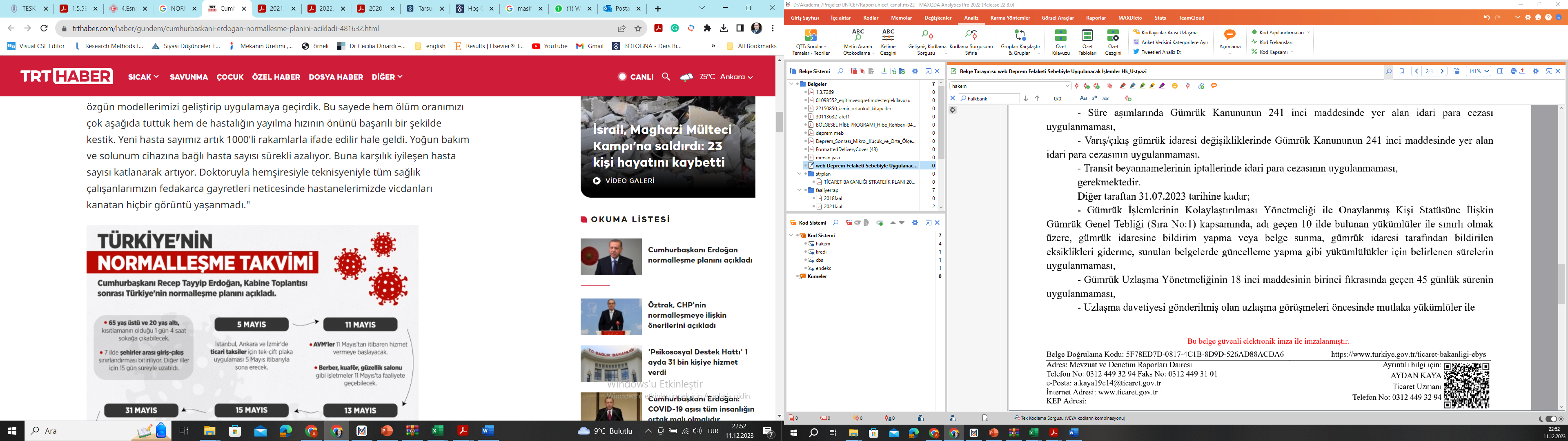 Acil ve Afet Durumlarındaki Çözüm Önerileri Politika Uygulama Araçları (30 Büyükşehir, Merkezi Hükümet)
Pandemi Destekleri(Esnaf ve Sanatkarlara)
Kredi Destek Mekanizması
Acil ve Afet Durumları Sonrasında Çözüm Önerileri Politika Uygulama Araçları
Yeniden yapılanma, 
Güçlendirme,
Yeniden inşa
Restorasyon
Erken toparlanma
İhya Süreci
Acil ve Afet Durumları Sonrasında Çözüm Önerileri Politika Uygulama Araçları
Acil ve Afet Durumları Sonrasında Çözüm Önerileri Politika Uygulama Araçları
Yeniden yapılanma, 
Güçlendirme,
Yeniden inşa
Restorasyon
Erken toparlanma
İhya Süreci
Acil ve Afet Durumları Politika Uygulama Araçları Yol Haritasının İnşası
1. Vizyon, Planlama2. Koordinasyon Mekanizması3. Politika Uygulama Araçları
Dinlediğiniz için teşekkürler